ПОНЯТИЕ  ЛОГАРИФМА
Определение логарифма
Логарифмом числа b   по основанию а называется показатель степени, в которую нужно возвести а, чтобы получить b.
Определение логарифма
Примеры:

log216=4,

log42=1/2, 

                                     ,


log0,254=                 .
b >0
a>0, a≠1
b = ac
с = loga b
При каких значениях  х существует логарифм
Х > 3
X< 10
X < 0
X
R
Не существует ни при 
каком х
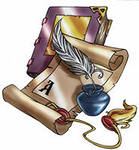 Виды логарифмов
Обыкновенные
Натуральные
Десятичные
Примеры
Запишите в виде логарифмического равенства:
(по определению);
(по определению);
Найдите число x
Найдите число x
Вычислите
Вычислите
Особые  логарифмы
Пример
Свойства десятичных логарифмов:
Пример
Вычислите устно значения логарифмов:
Найдите число х.
Свойства логарифмов
ОСНОВНОЕ ЛОГАРИФМИЧЕСКОЕ ТОЖДЕСТВО
( где b>0,a>0 и a ≠1)
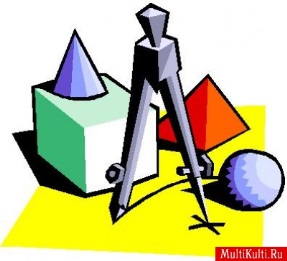 Свойства логарифмов
Воспользуемся свойством логарифмов:

                                                                    , т. е.
Вычислите:
6
Решение
Воспользуемся свойством логарифмов:

                                                                    , т. е.
Вычислите:
0
Решение
Воспользуемся свойством логарифмов:

                                                                    , т. е.
Вычислите:
1
Решение
Воспользуемся свойством логарифмов:

                                                                    , т. е.
Вычислите:
40
Решение
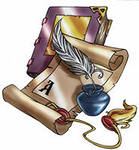 Вычислите:
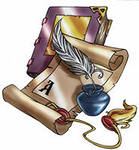 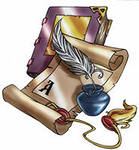 Свойства логарифмов
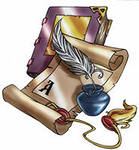 1. Логарифм произведения равен сумме логарифмов множителей
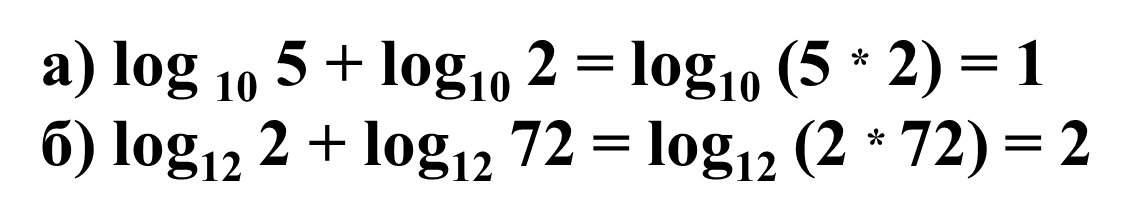 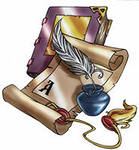 Свойства логарифмов
т. е. логарифм произведения равен сумме логарифмов сомножителей (взятых по тому же основанию).
       log6 2 + log6 3= log 6(2∙3) = log6 6=1
Воспользуемся свойством логарифмов:

                                                                    , т. е.
Вычислите:
2
Решение
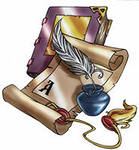 Вычислите:
log18 2 + log18 9
log4 8 + log4 32
log32 2 + log32 2
lg 40 + lg 25
1
  4
  0,2
  3
2. Логарифм частного равен логарифмов делимого без логарифма делителя
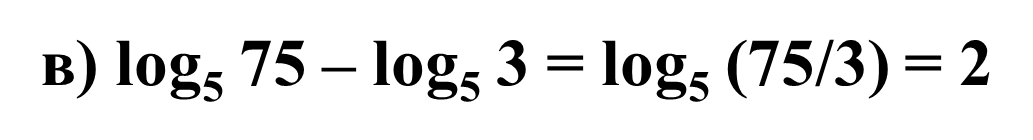 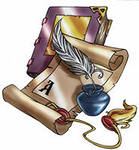 Свойства логарифмов
Воспользуемся свойством логарифмов:

                                                                    , т. е.
Вычислите:
– 1
Решение
Воспользуемся свойством логарифмов:

                                                                    , т. е.
Вычислите:
– 2
Решение
Воспользуемся свойством логарифмов:

                                                                    , т. е.
Вычислите:
6
Решение
в ы х о д
3. Логарифм степени равен произведению показателя степени на логарифм ее основания
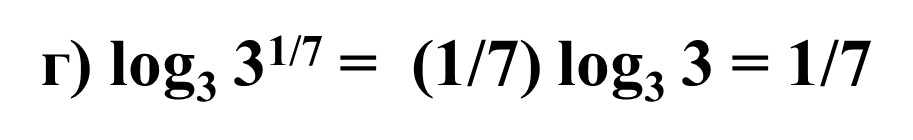 4. Логарифм, у которого основание в степени
Формула перехода к новому основанию:
Из этой формулы следует равенство:
Воспользуемся свойством логарифмов:

                                                                    , т. е.
Вычислите:
2
Решение
Свойства логарифмов
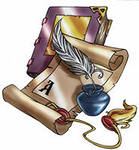 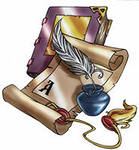 Вычислите:
3
  4
  16
  0,01
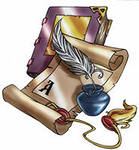 Примеры
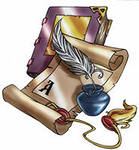 Вычислите:
12
  3
  2
  0,5
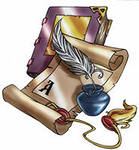 Преобразование логарифмических выражений
Преобразование логарифмических выражений
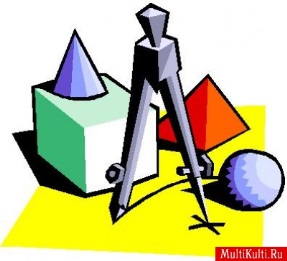 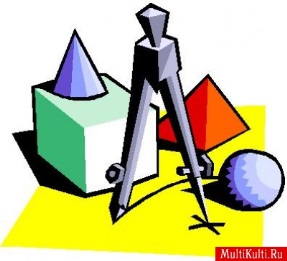 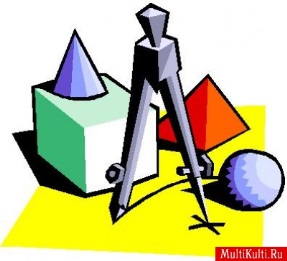 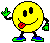 Справочная информация.
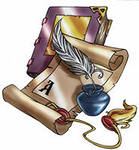